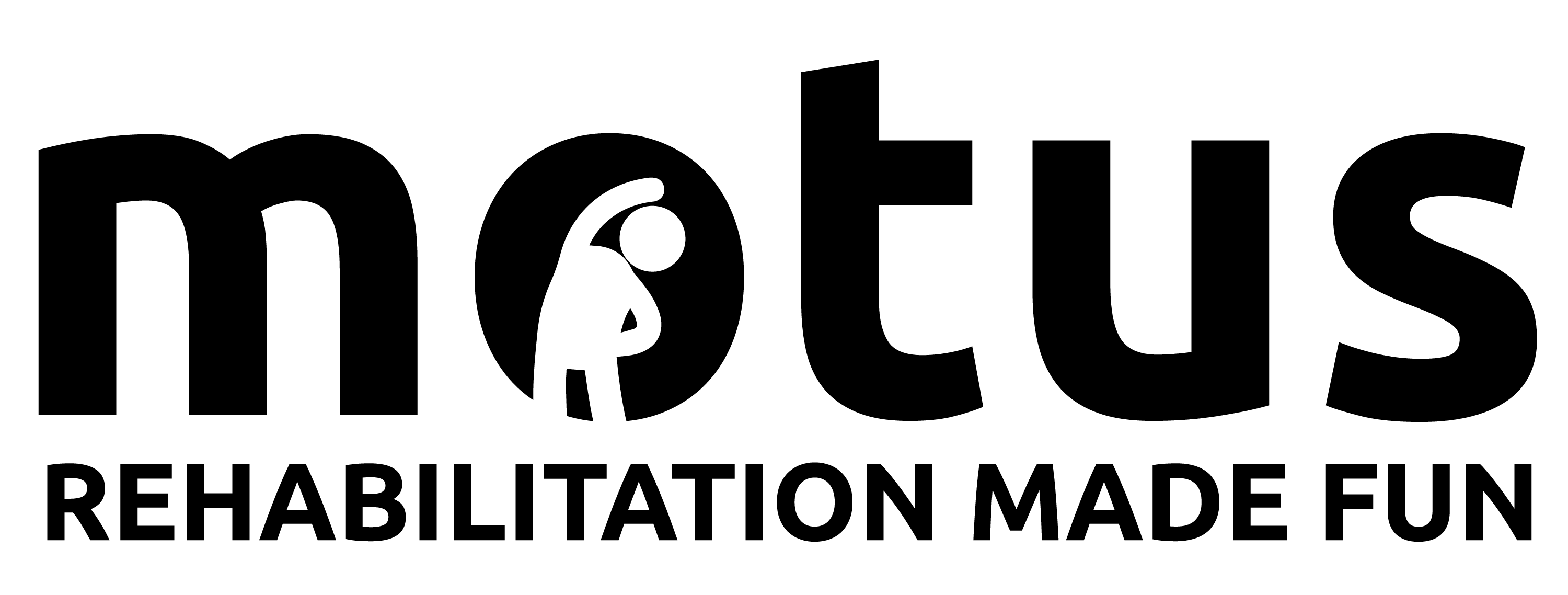 Vegard Søyseth, Mathias Stang, Torkild Kjevik og Andreas Truchs
Kampen Omsorg+
[Speaker Notes: Vi er den andre gruppen som samarbeider med Kampen Omsorg+.
Produktet vi skal lage er Motus.
Latin for bevegelse, og produktet vårt skal være en del av rehabiliteringsprosesser der det er viktig at de eldre gjør bevegelsesøvelser i rehabiliteringen.]
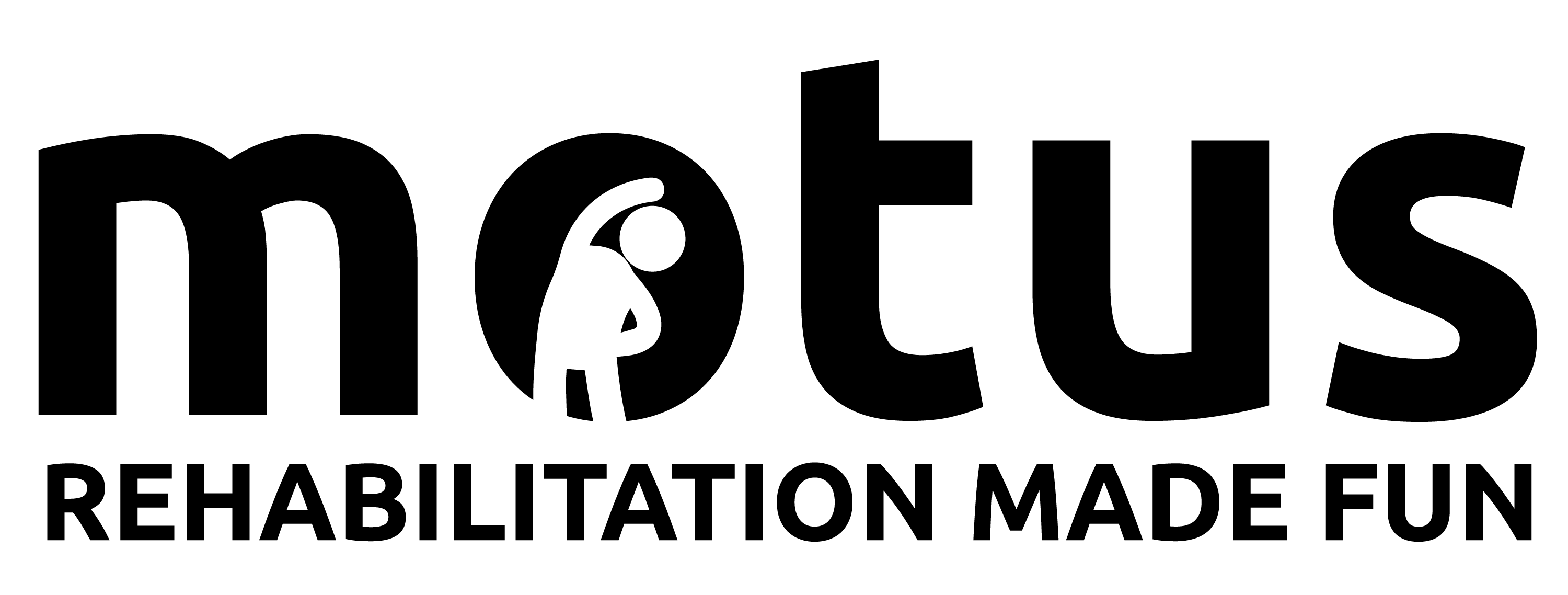 Vegard Søyseth, Mathias Stang, Torkild Kjevik og Andreas Truchs
Kampen Omsorg+
Kampen Omsorg+
Ensjøtunet Omsorg+
Ullern Omsorg+
Målgruppe: 70+
Etnografisk undersøkelse
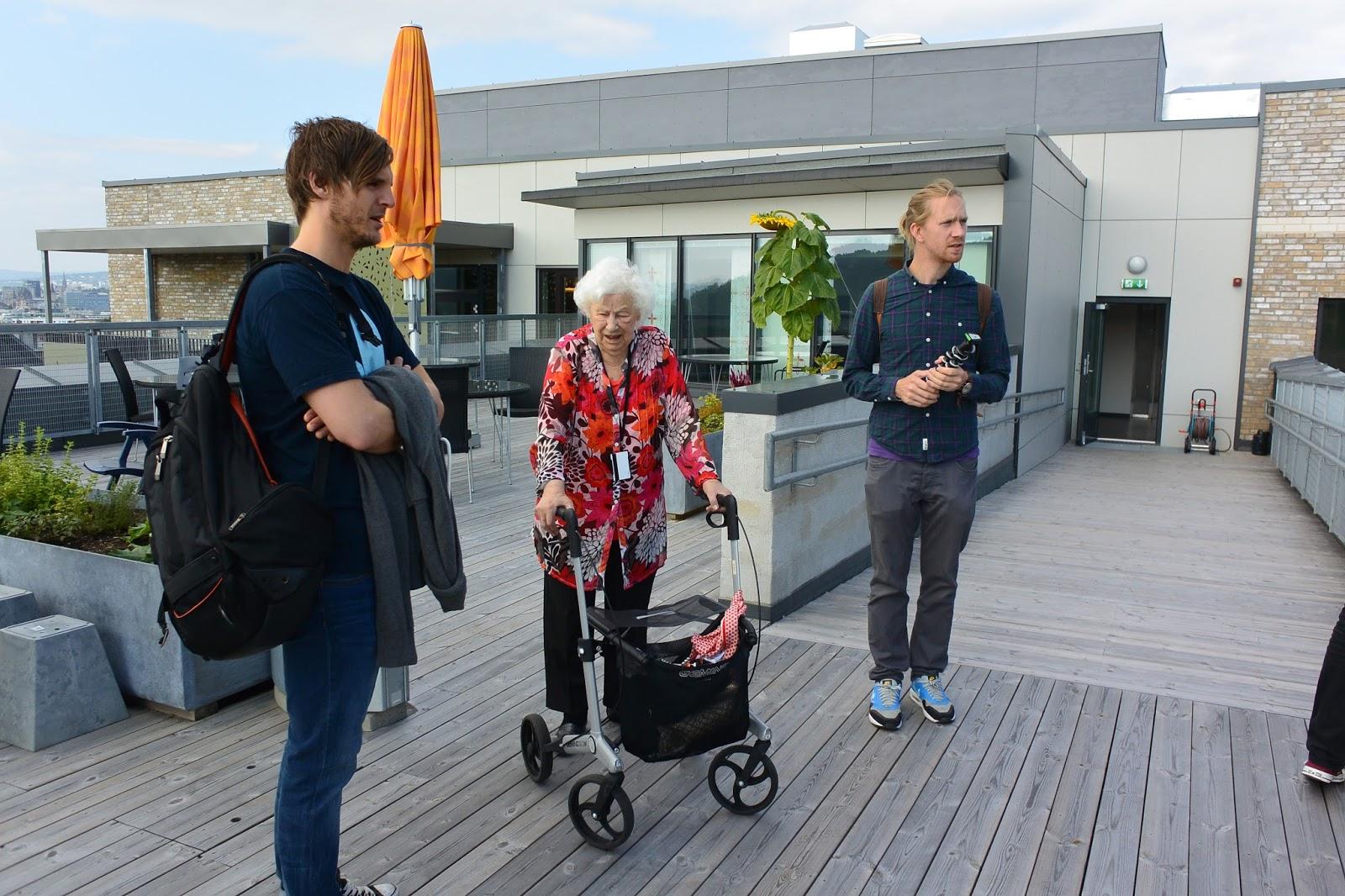 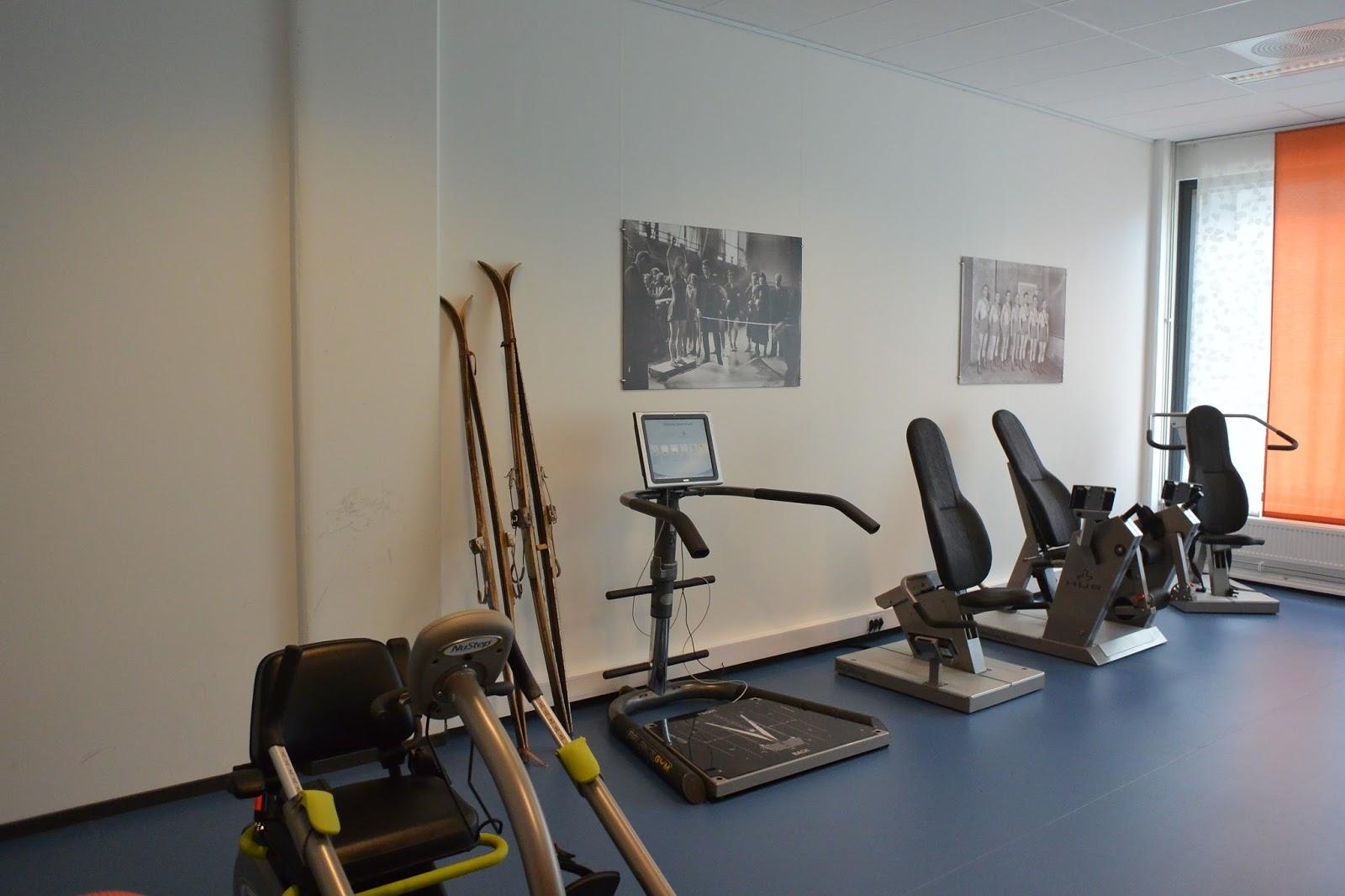 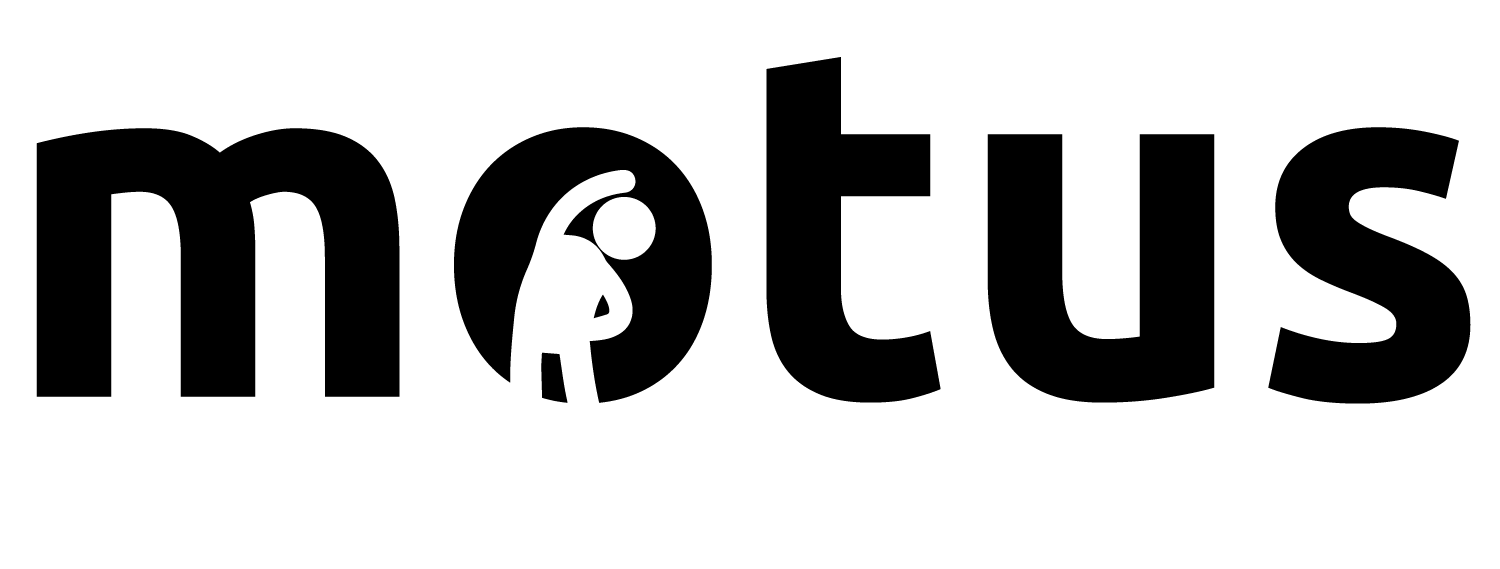 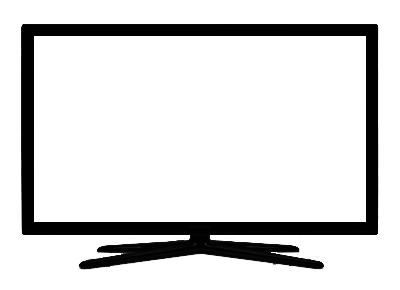 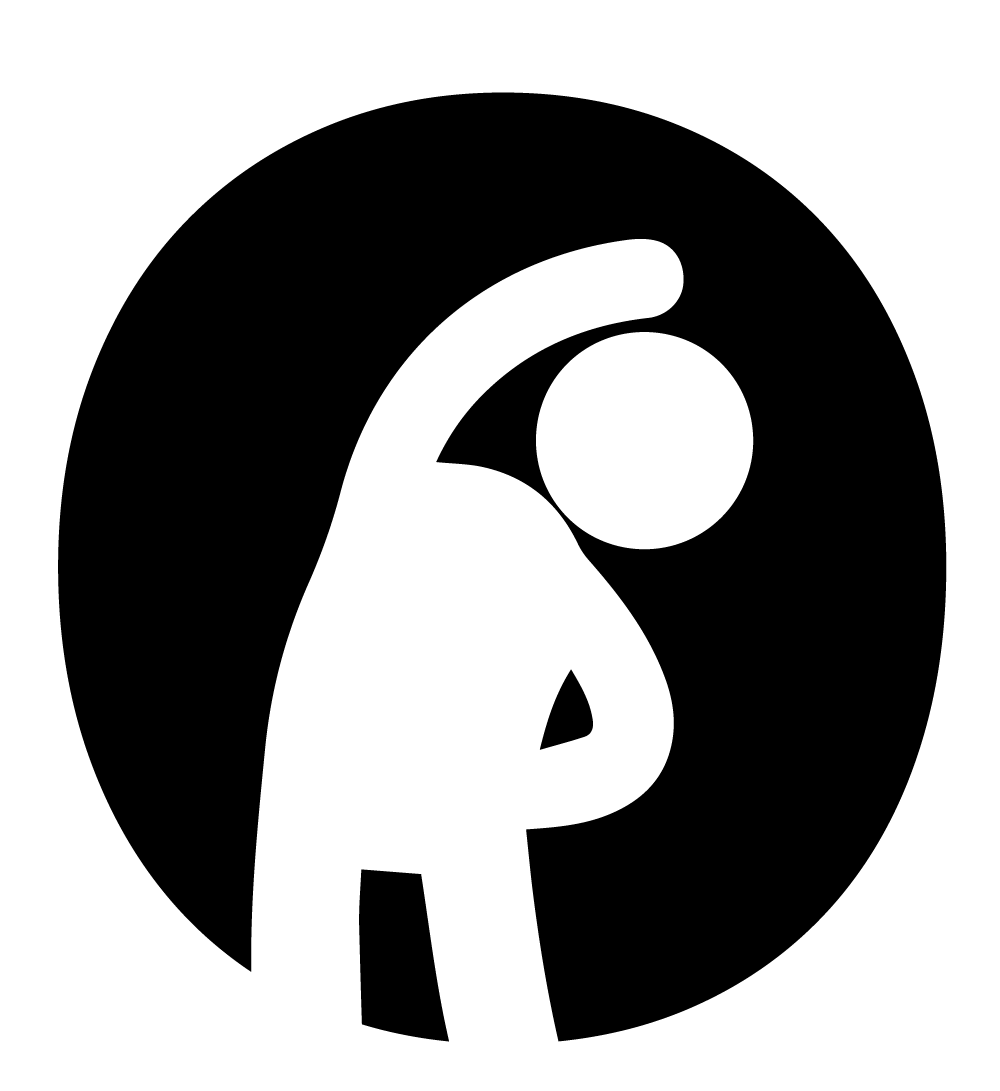 ✔
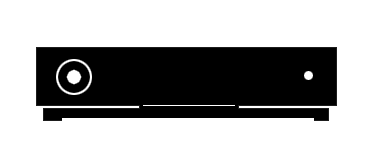 [Speaker Notes: Navnet Motus kommer fra latin for bevegelse. 
• Et system som kobles til en hvilken som helst skjerm. • Den eldre kan se øvelser som er del av rehabiliteringsprogram – Når eldre gjør øvelsen gir Motus tilbakemelding om øvelsene gjøres riktig. Det er helsepersonell som fysioterapeuter, ergoterapeuter og liknende som tilpasser øvelsene for pasientene.]
Domeneekspert: Fysioterapeuter
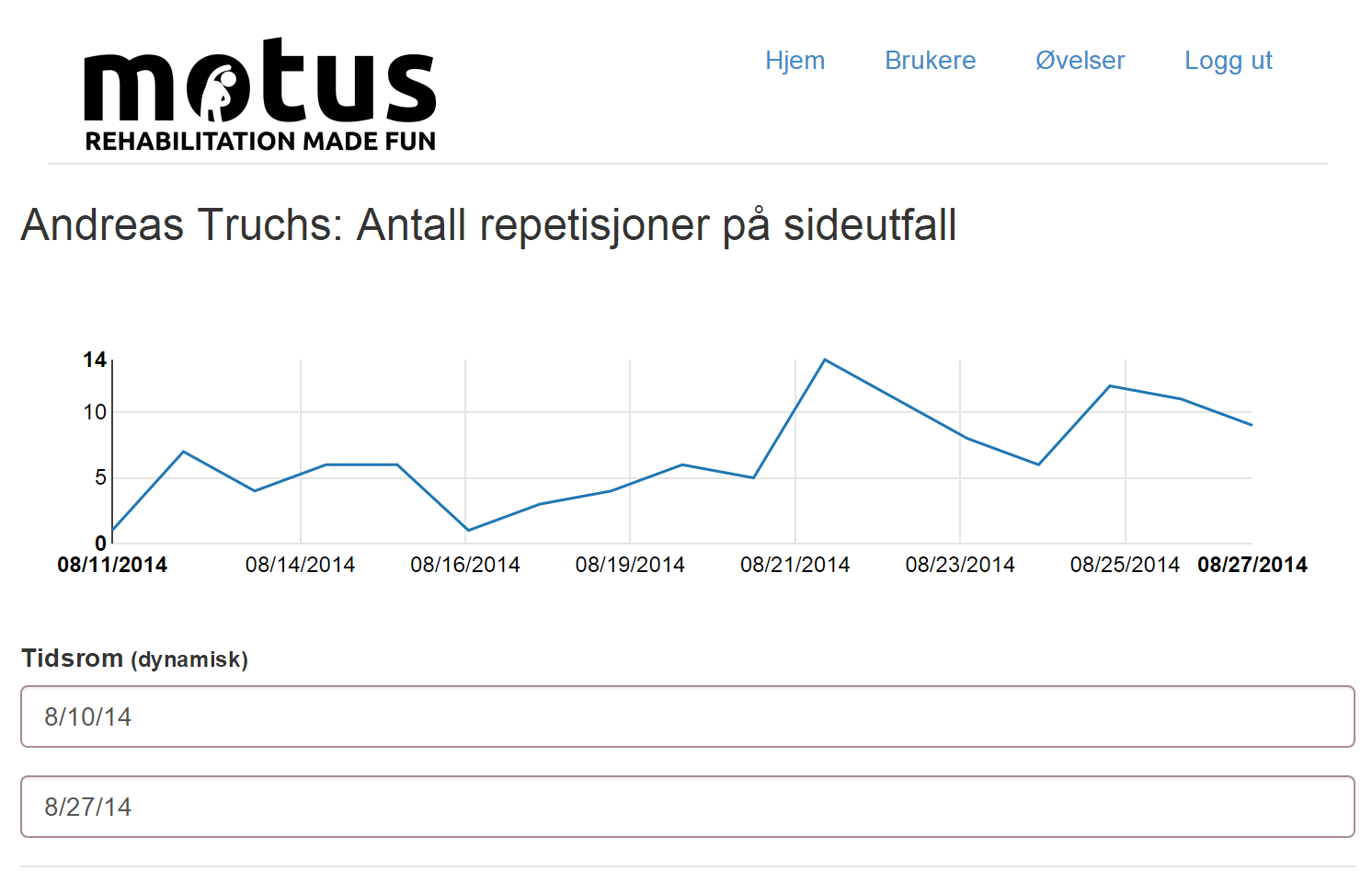 [Speaker Notes: Mens øvelsene gjøres: Motus lagrer data. For eksempel antall reps, eller for pasienter med slag – om de foretrekker én hånd.

• Alt tilgjengelig for helsepersonell.
Systemet gir dermed helsepersonell godt grunnlag for å vurdere utviklingen av sykdommer.]
Domeneekspert: Fysioterapeuter
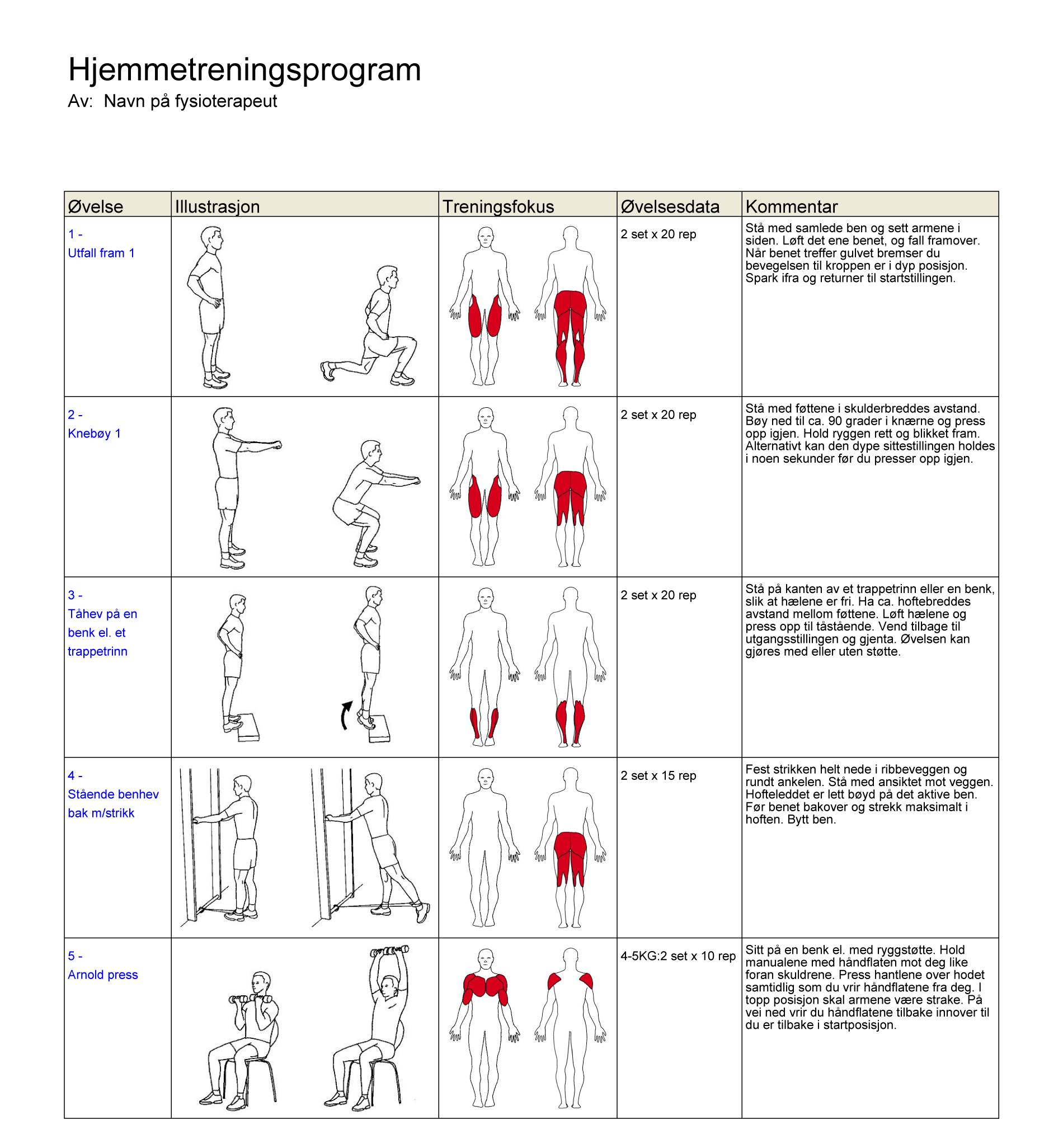 Domeneekspert: Fysioterapeuter
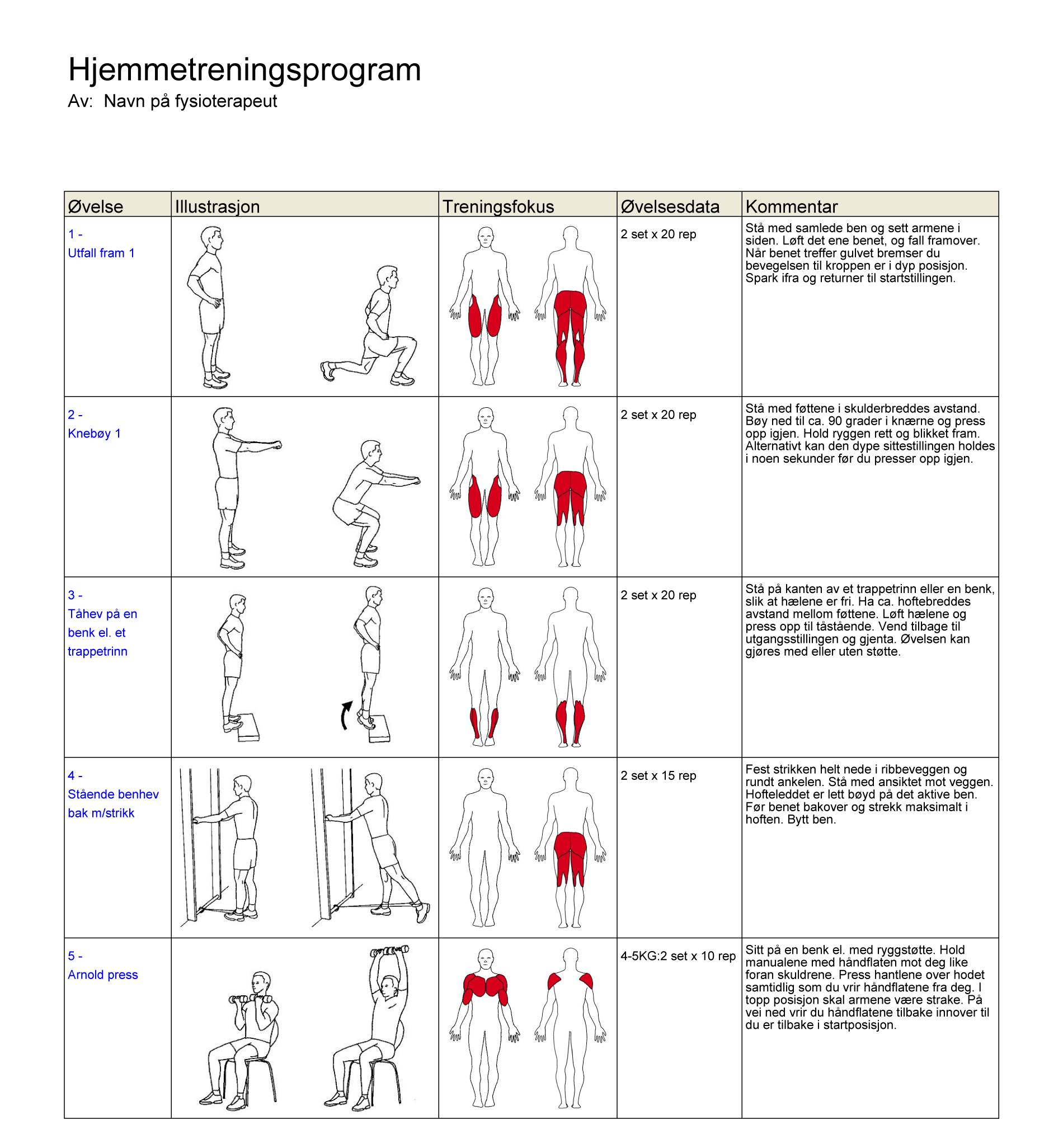 Metodikk
Intervjuer med domeneekspert
Observasjon
Formativ brukbarhetstesting
Summativ brukbarhetstesting
Kvasieksperiment
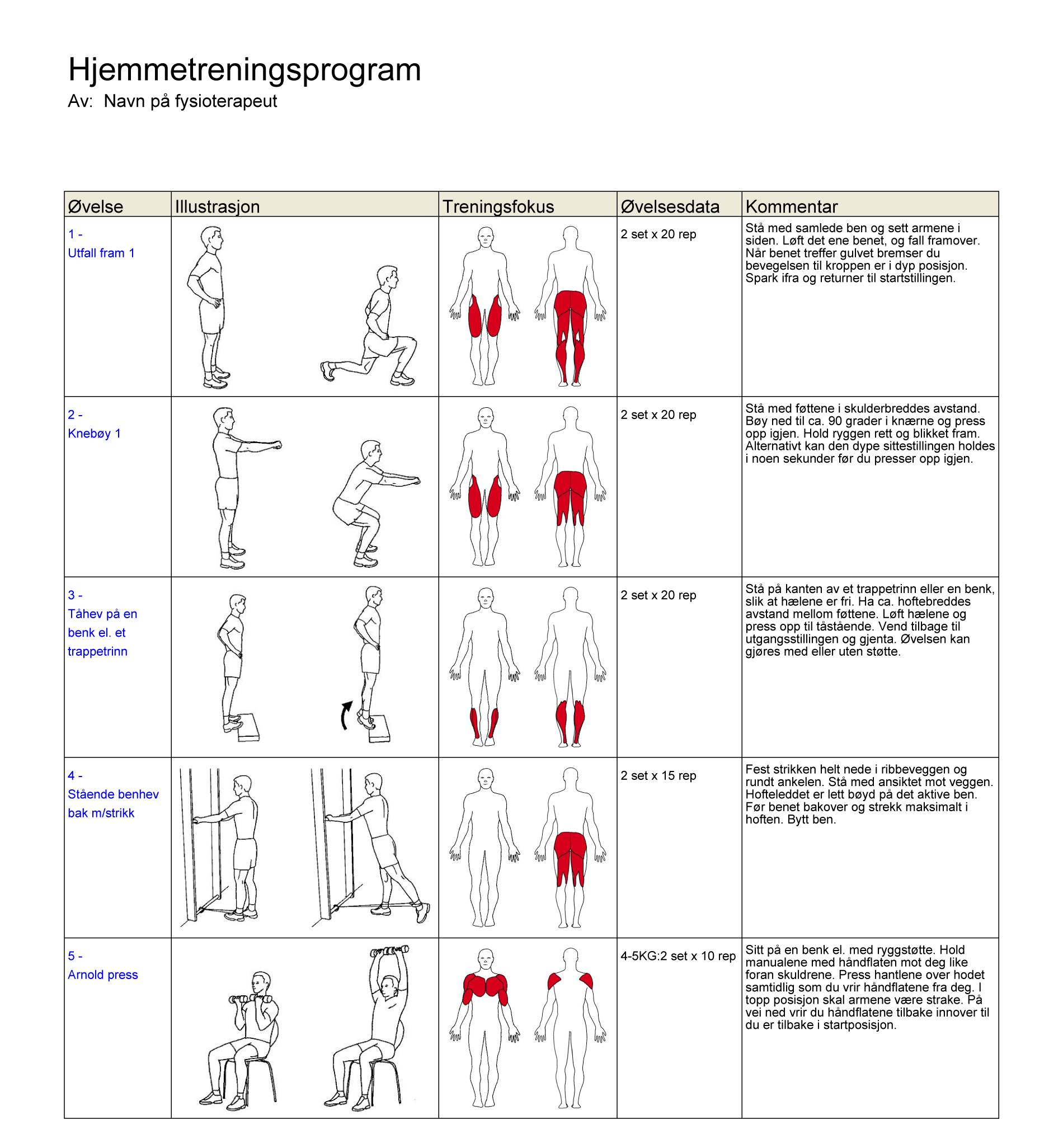 Rektors Utfordring
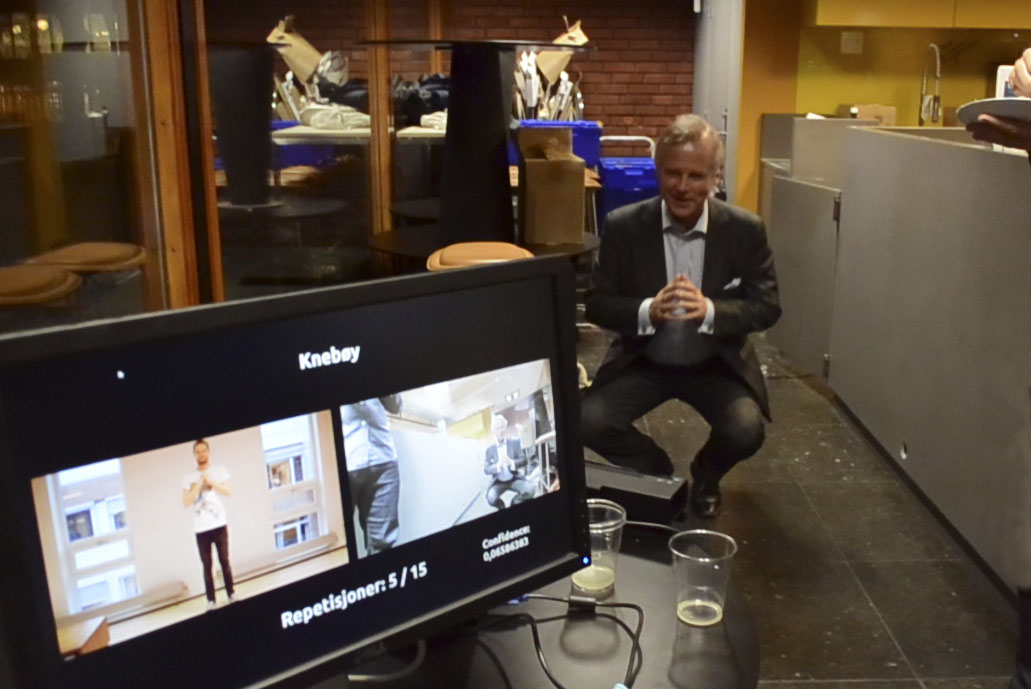 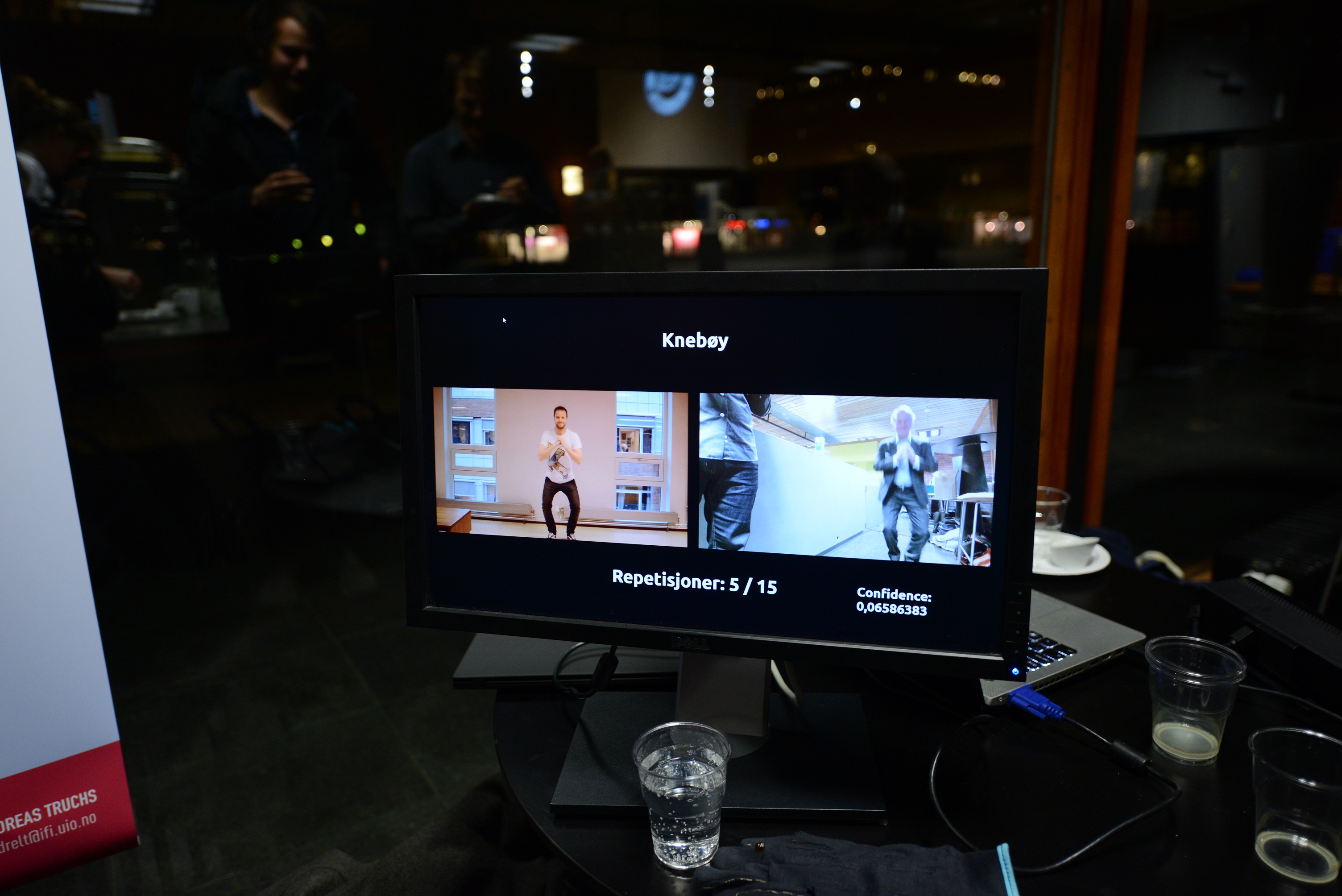 [Speaker Notes: Innovasjon for eldre]
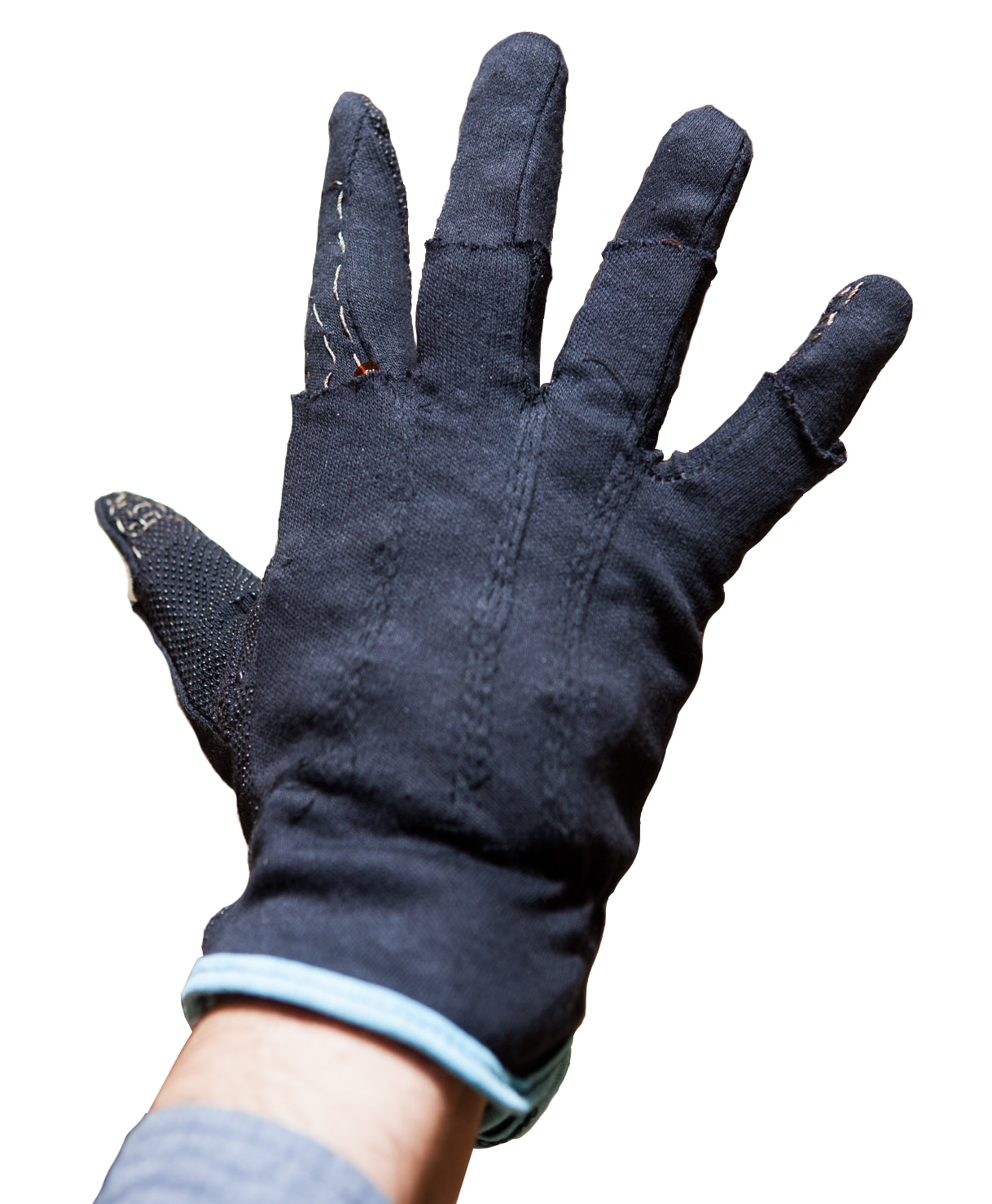 ?
[Speaker Notes: I midtveispresentasjonen la vi vekt på at vi brukte ArduGlove for å styre enheten. Dette testet vi med eldre, og det fungerte dessverre dårlig.]
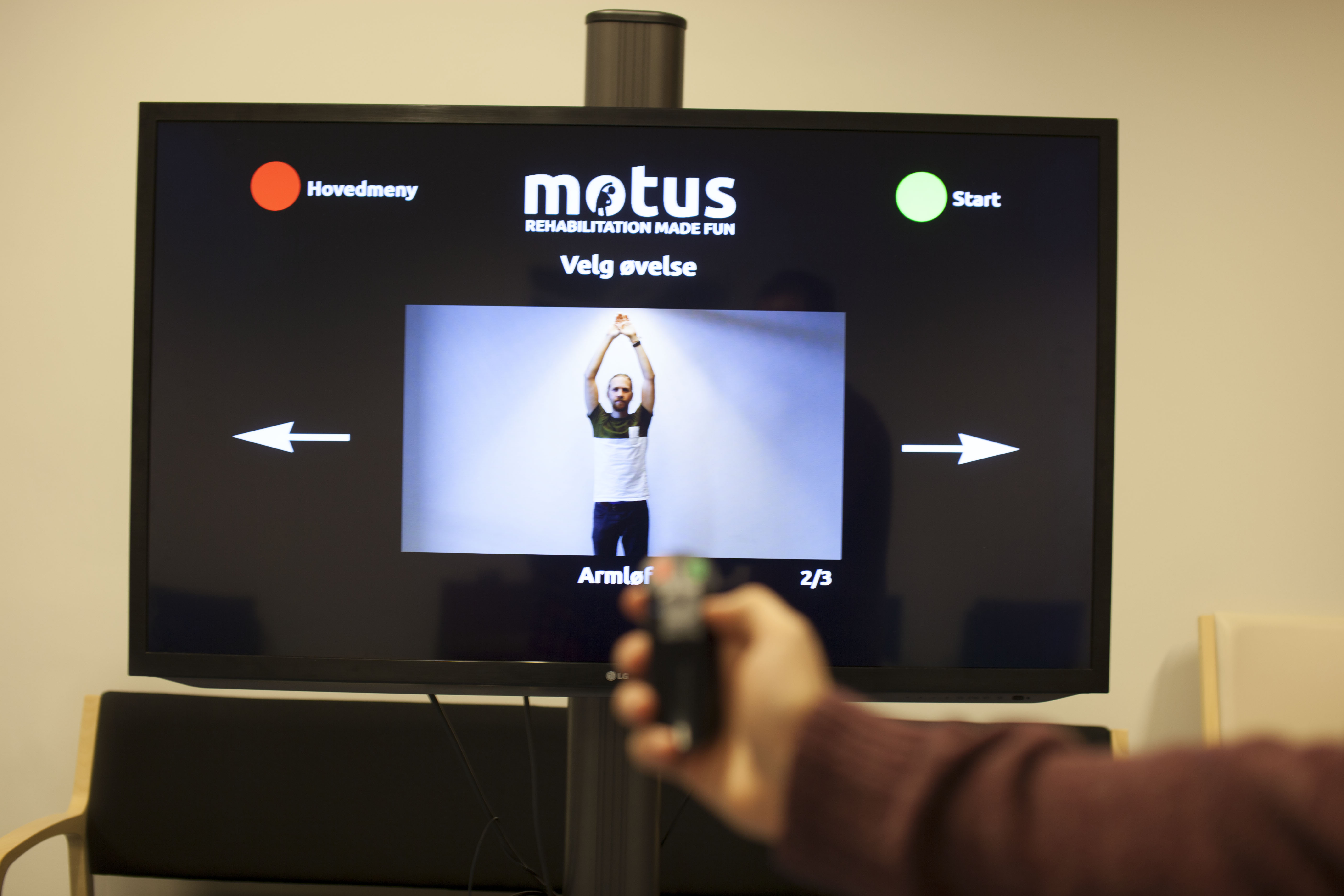 [Speaker Notes: Derfor måtte vi lage noe som var lettere å lære]
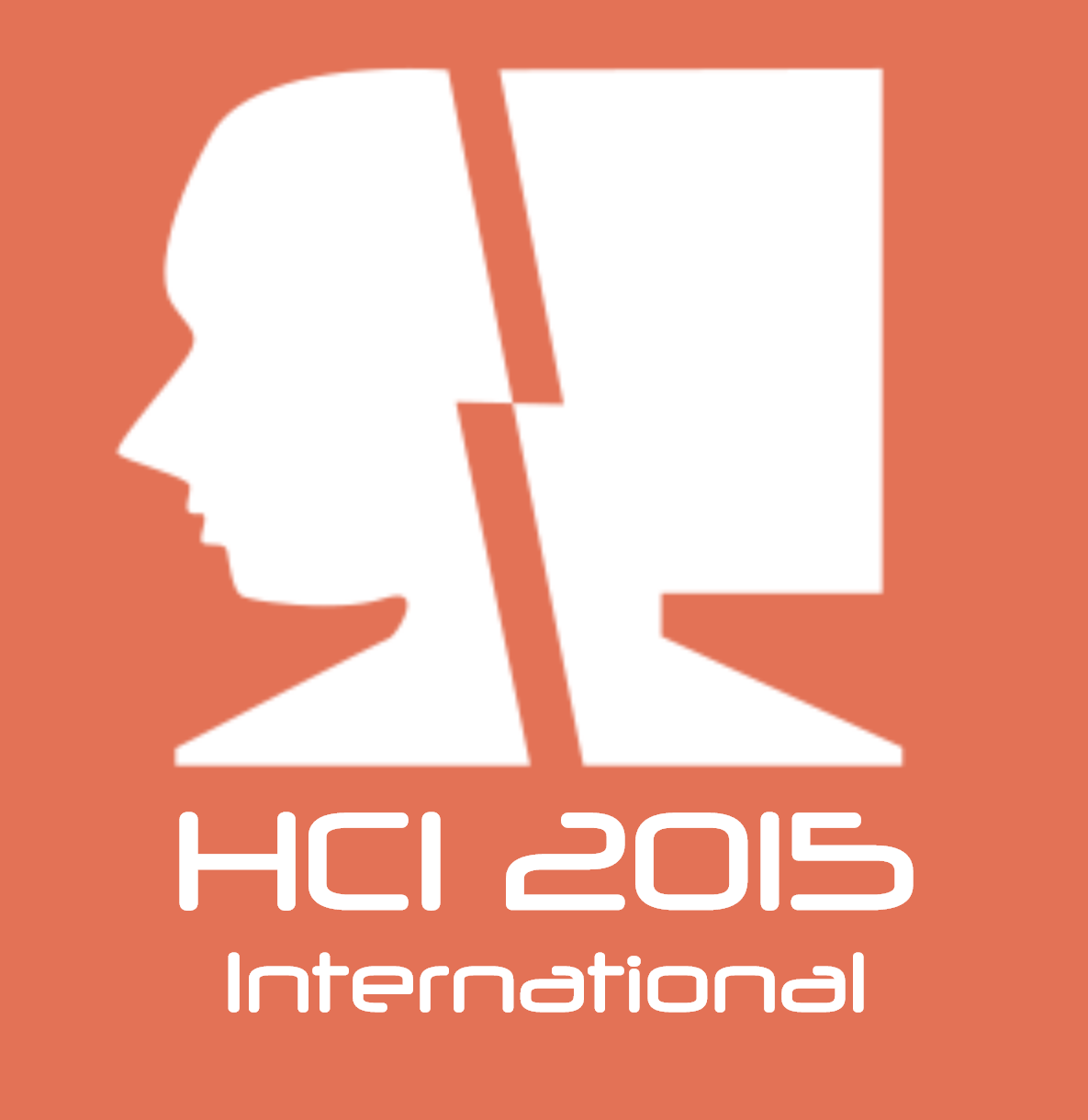 Nyskapning i Motus
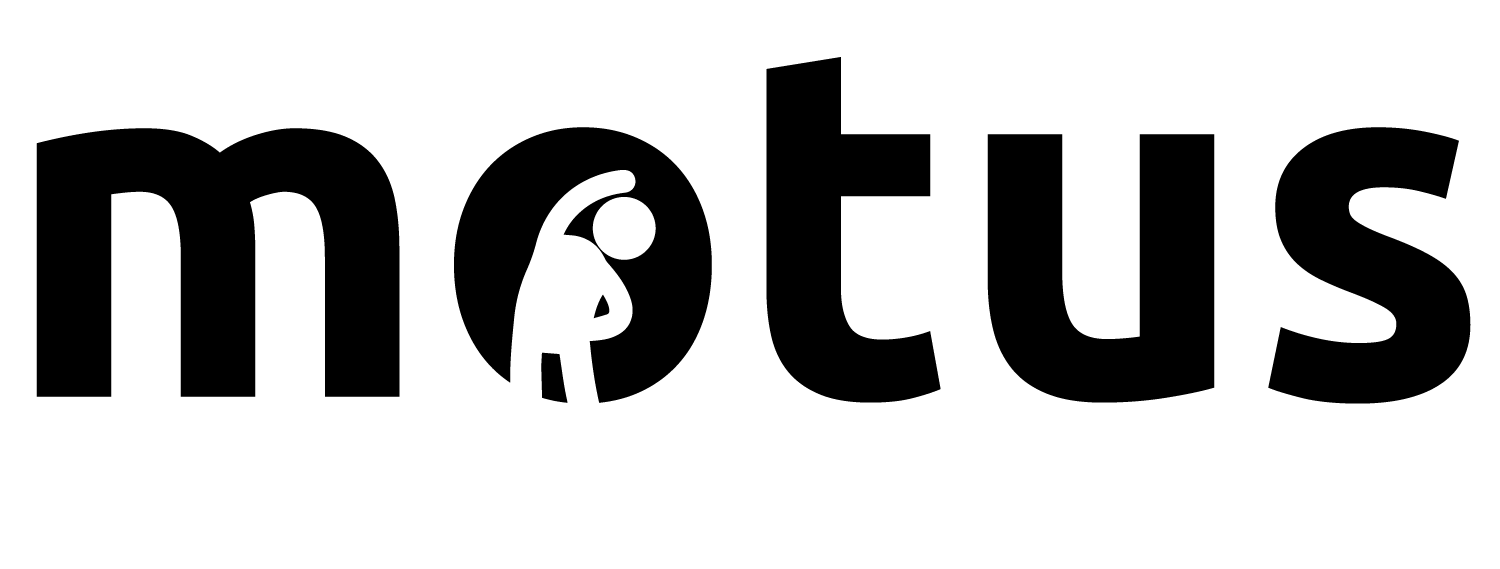 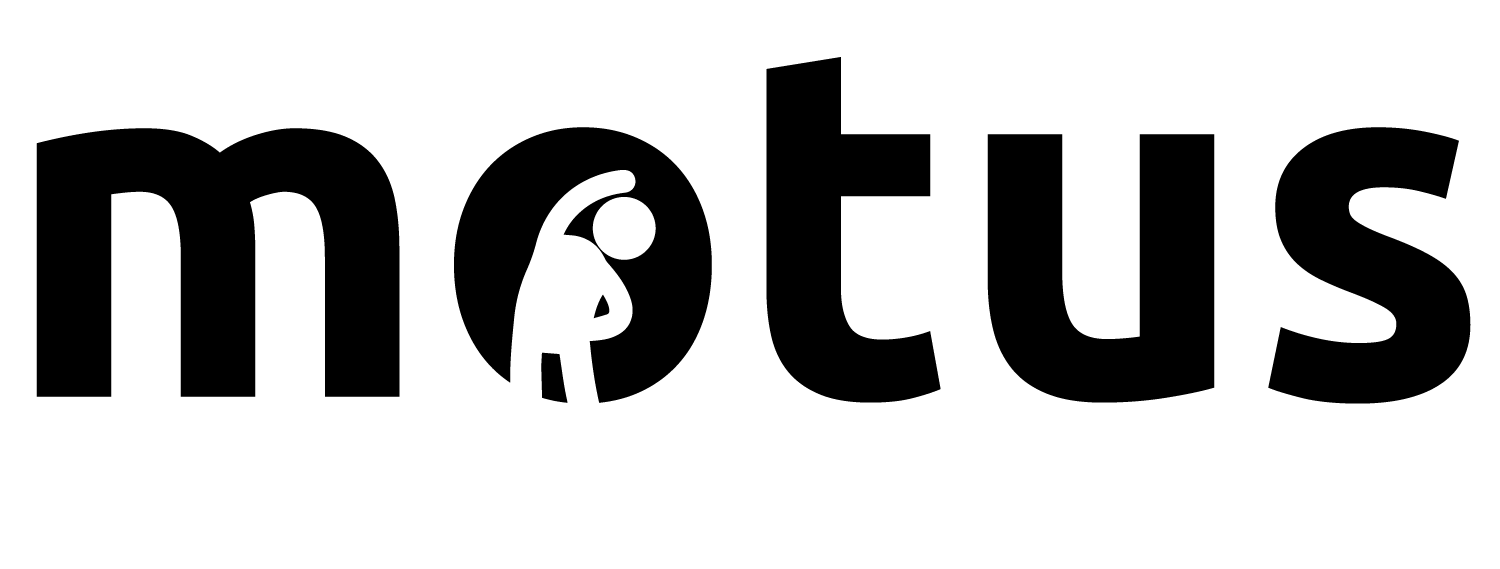 +
ArduGlove
Design concept
Generic design
[Speaker Notes: I rapporten har vi referert til annen forskning gjort på Kinect i rehabiliteringssammenheng. Dette er forskning som er fra i år.
Mens prototypen vår hovesakelig har basert seg på Kinect, men gjennom arbeidet vårt har vi sett et mulig nytt designrom hvis man utvider med mulighetene ArduGlove gir.
Og det er også på dette aspektet at vi faktisk har sendt inn et forskningsabstract til HCI-konferansen HCI International 2015.]
Tidligere forskning
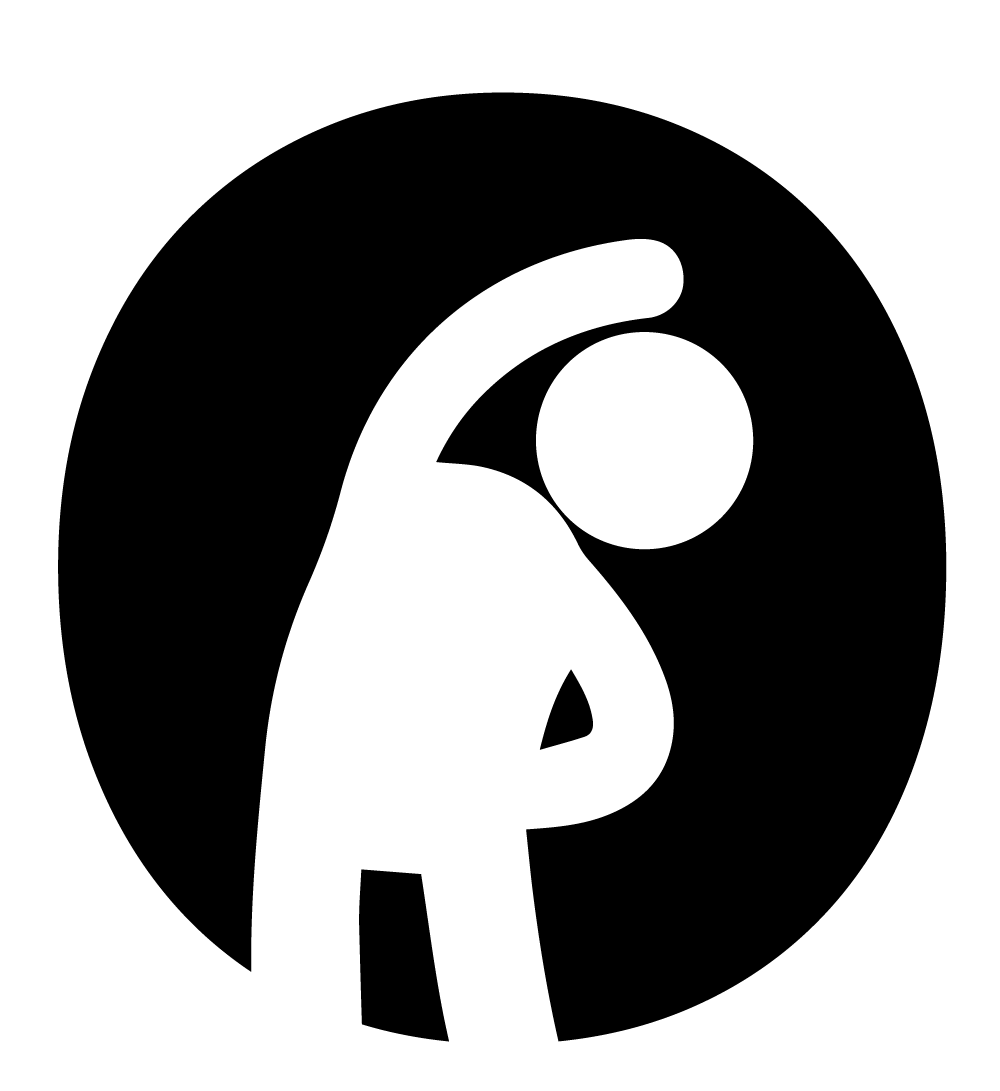 Usability testing
med de eldre
Intervju med helsepersonell
Eksperiment
Rektors utfordring
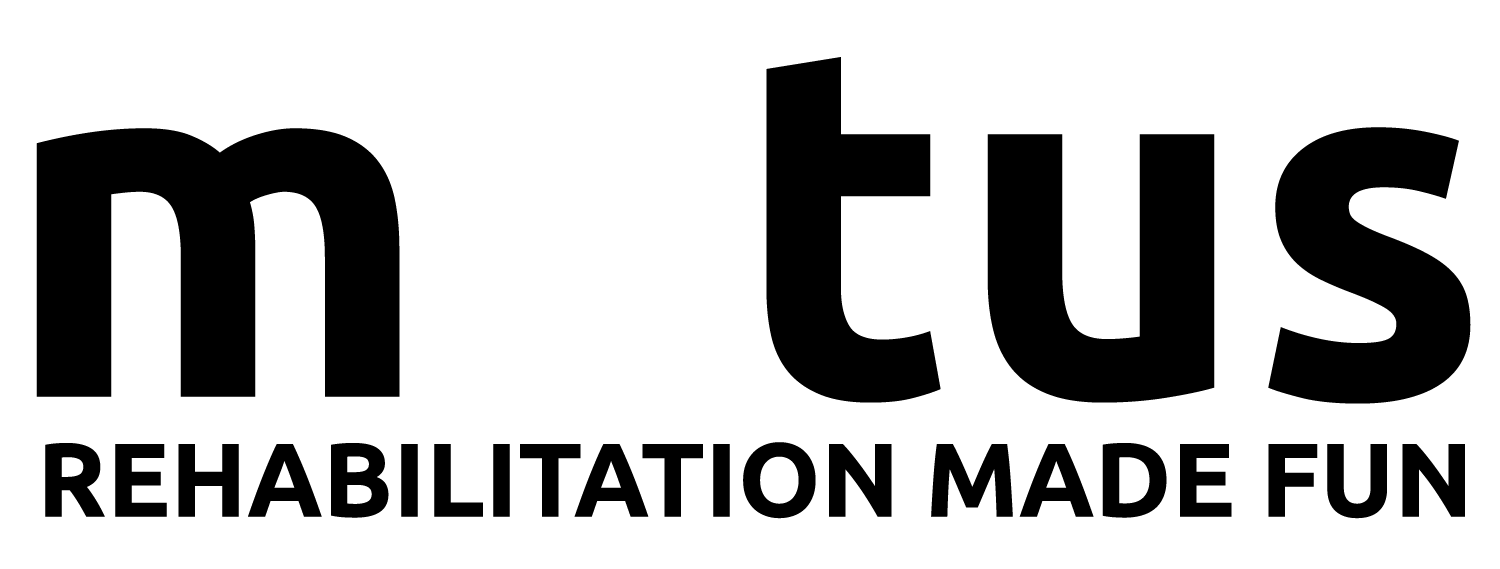 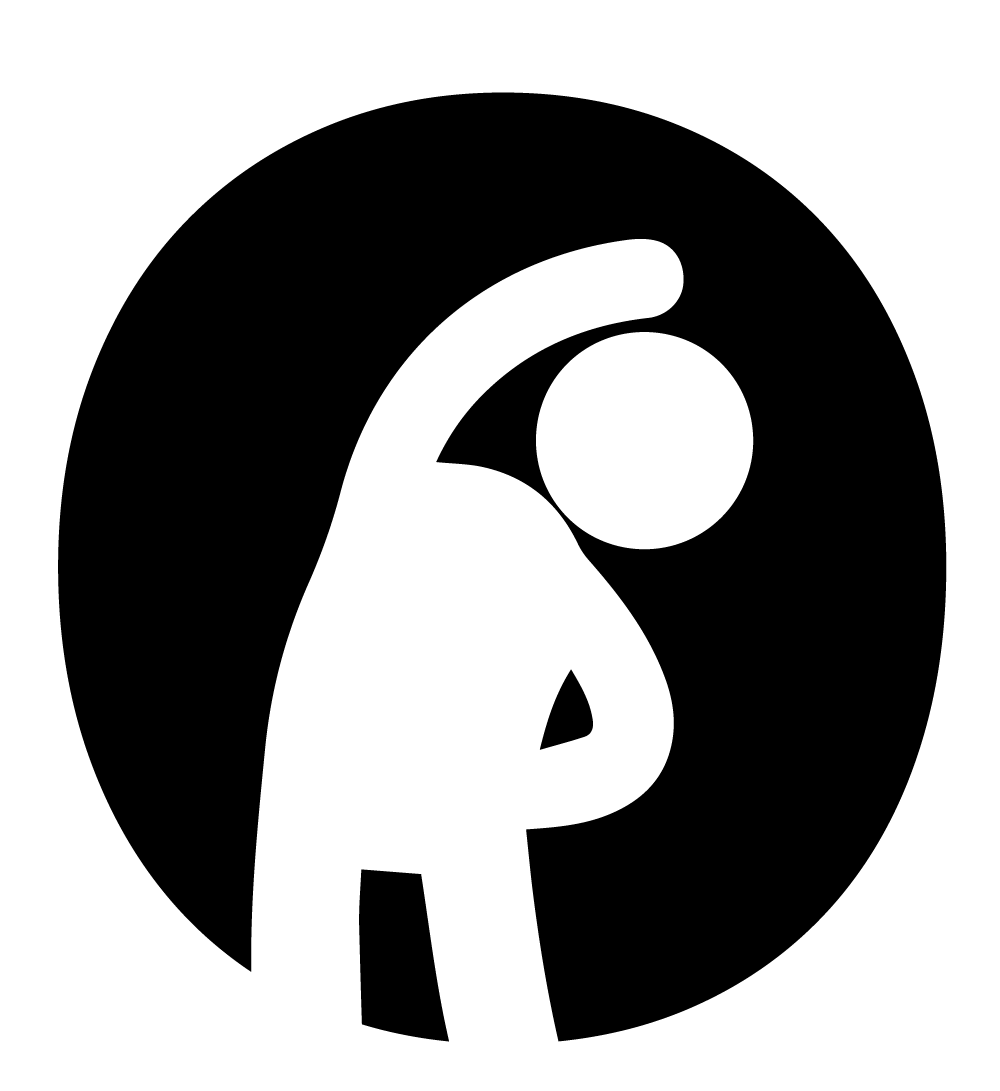 Spesiell takk til

Suhas Govind Joshi
Andreas Gotteberg
Olga Birjukova
Beboere og ansatte ved Kampen, Ensjøtunet og Skøyen terrasse
Eva Hurtig og byrådsavdelingen for eldre og sosiale tjenester
Edith Isdal
Richard Nesnass